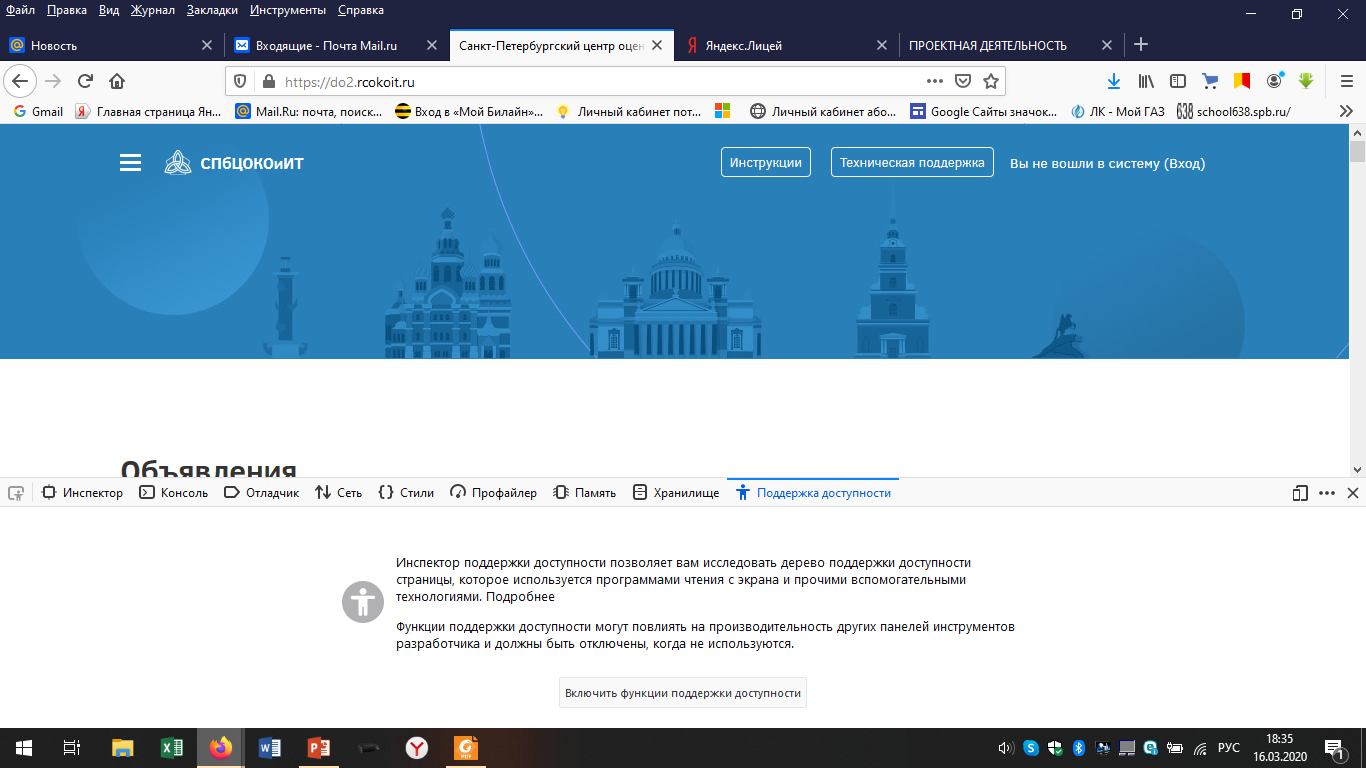 https://do2.rcokoit.ru/
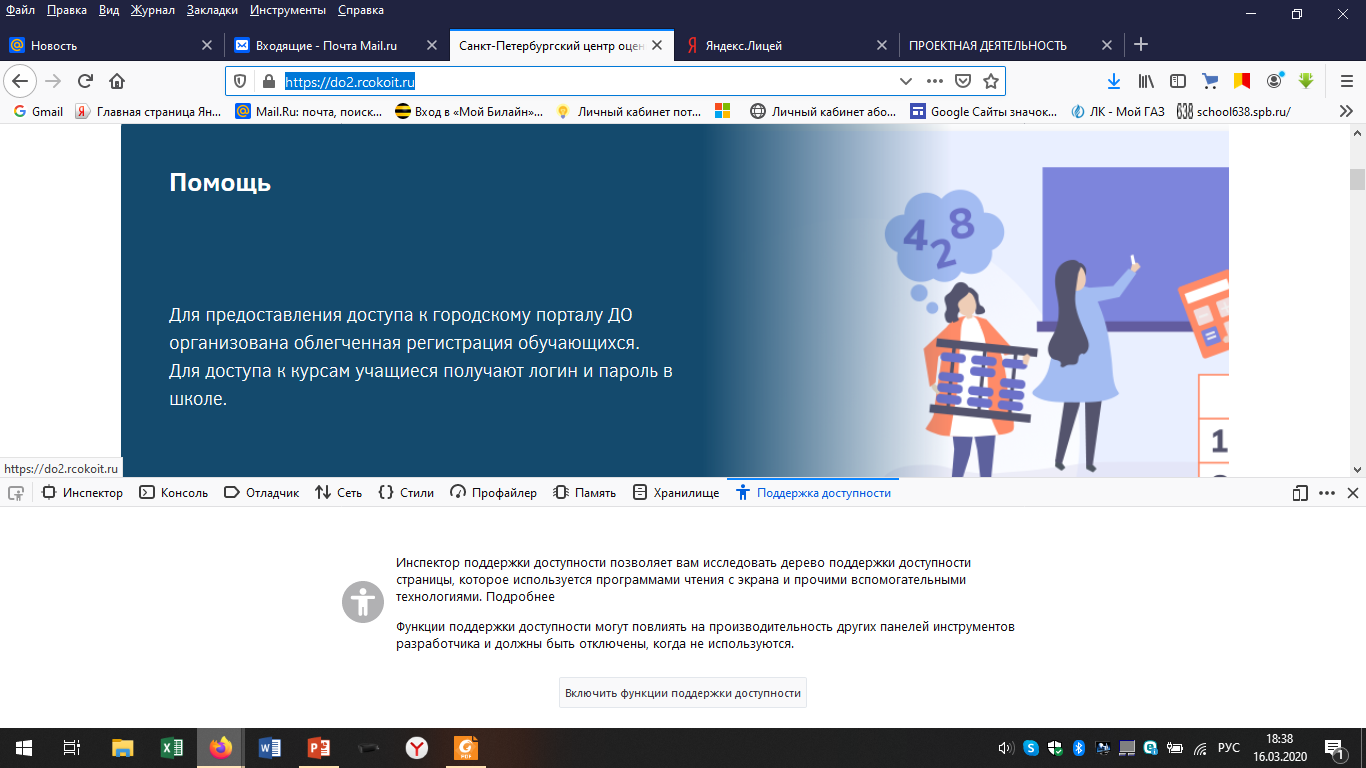 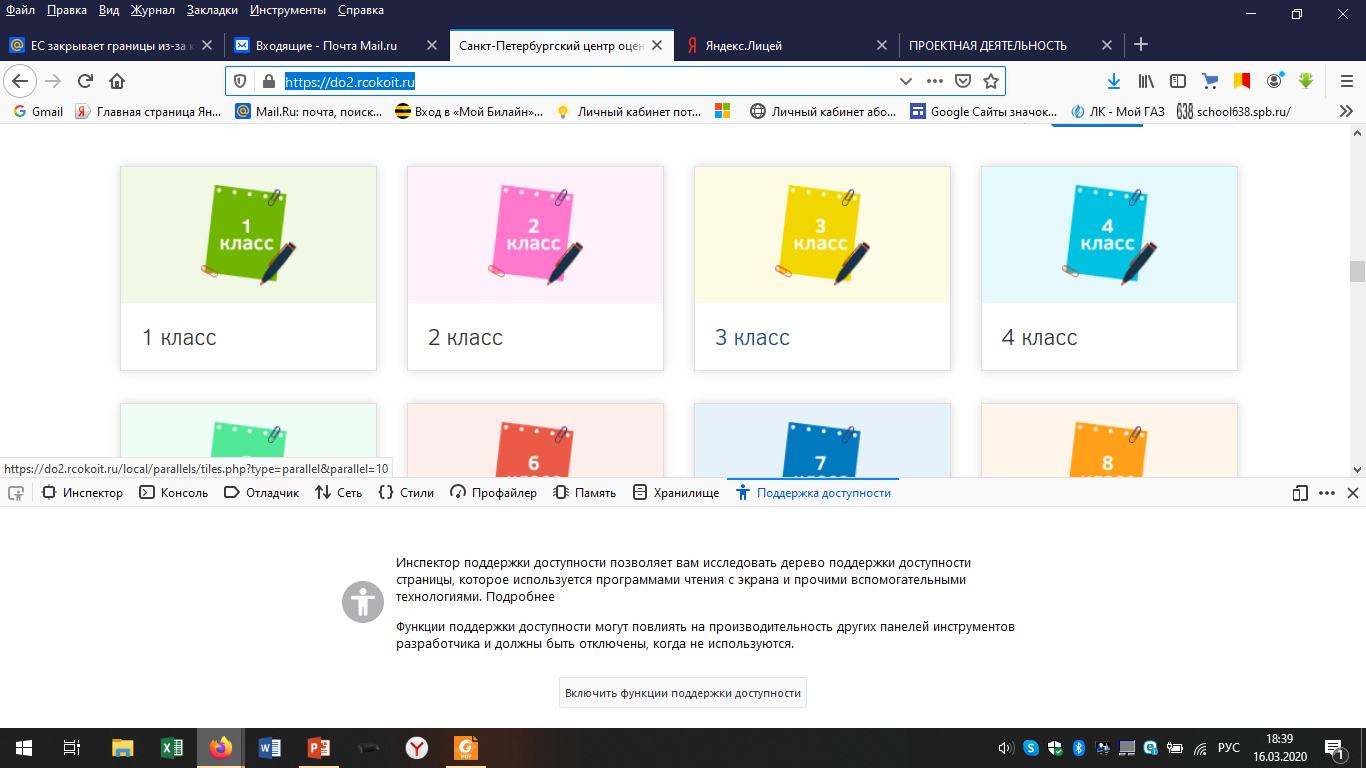 Российская электронная 
школа
https://resh.edu.ru/
https://resh.edu.ru/promo-video
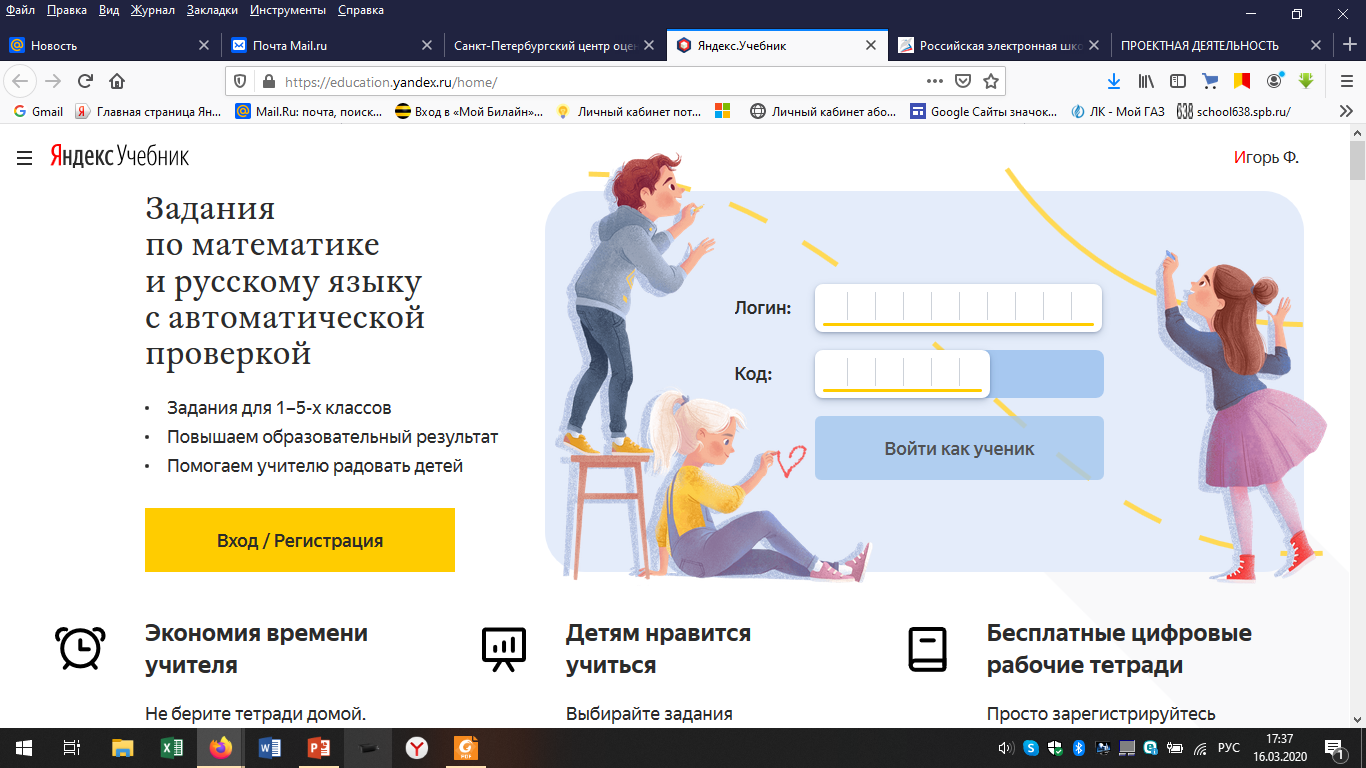 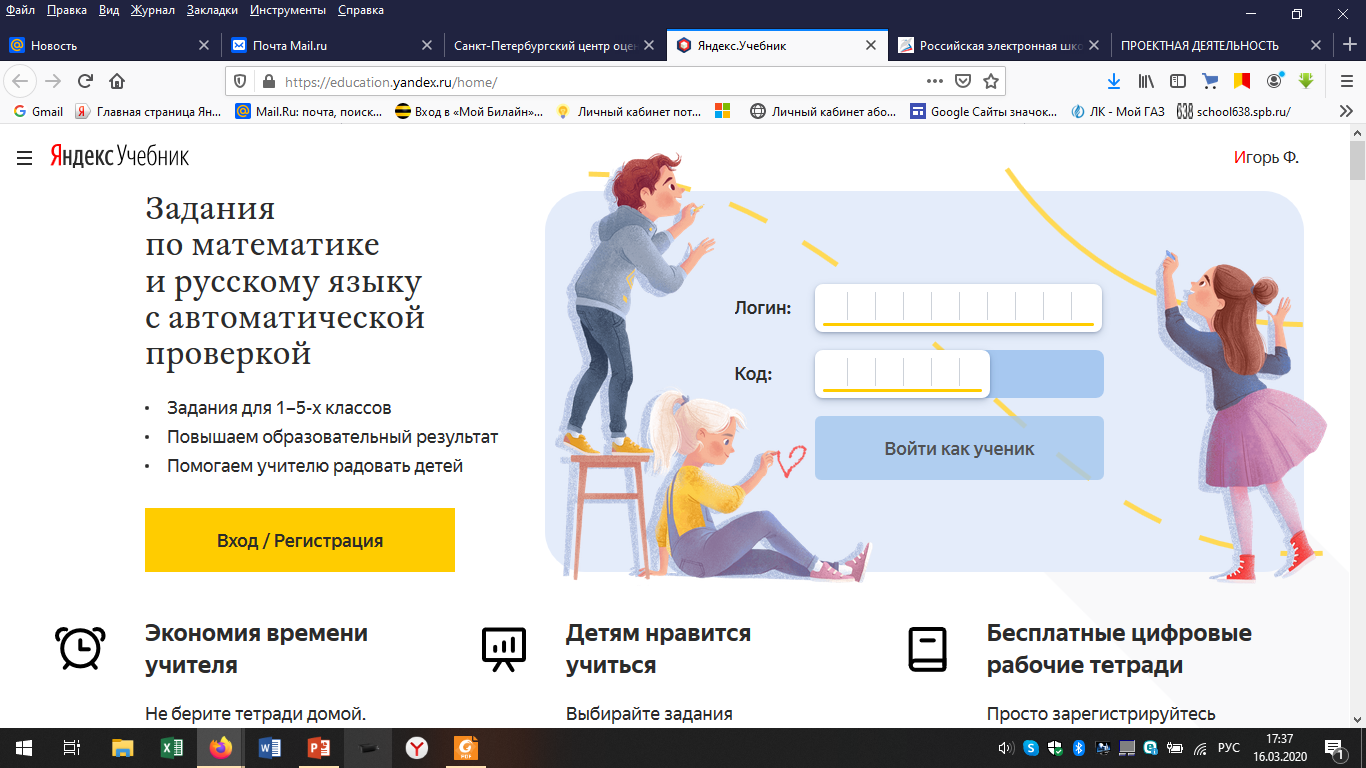 https://education.yandex.ru/home/
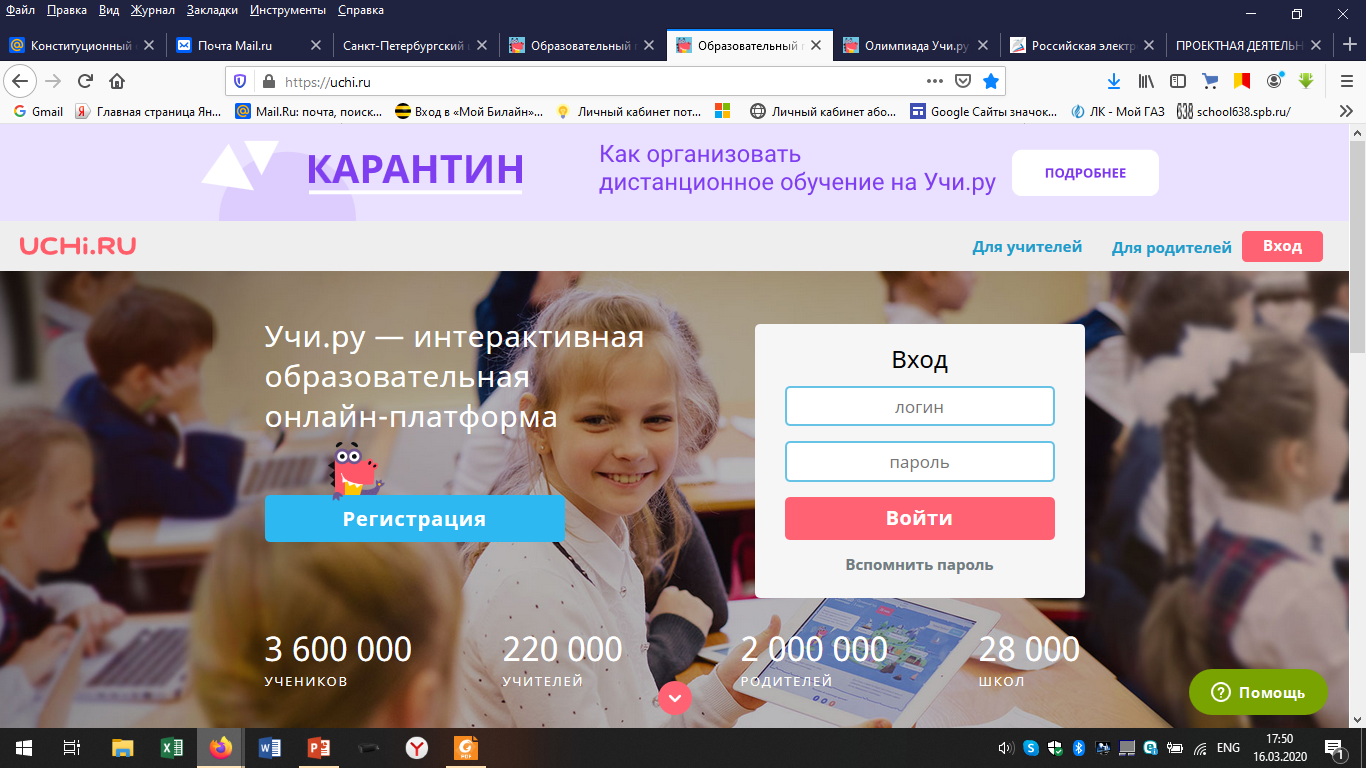 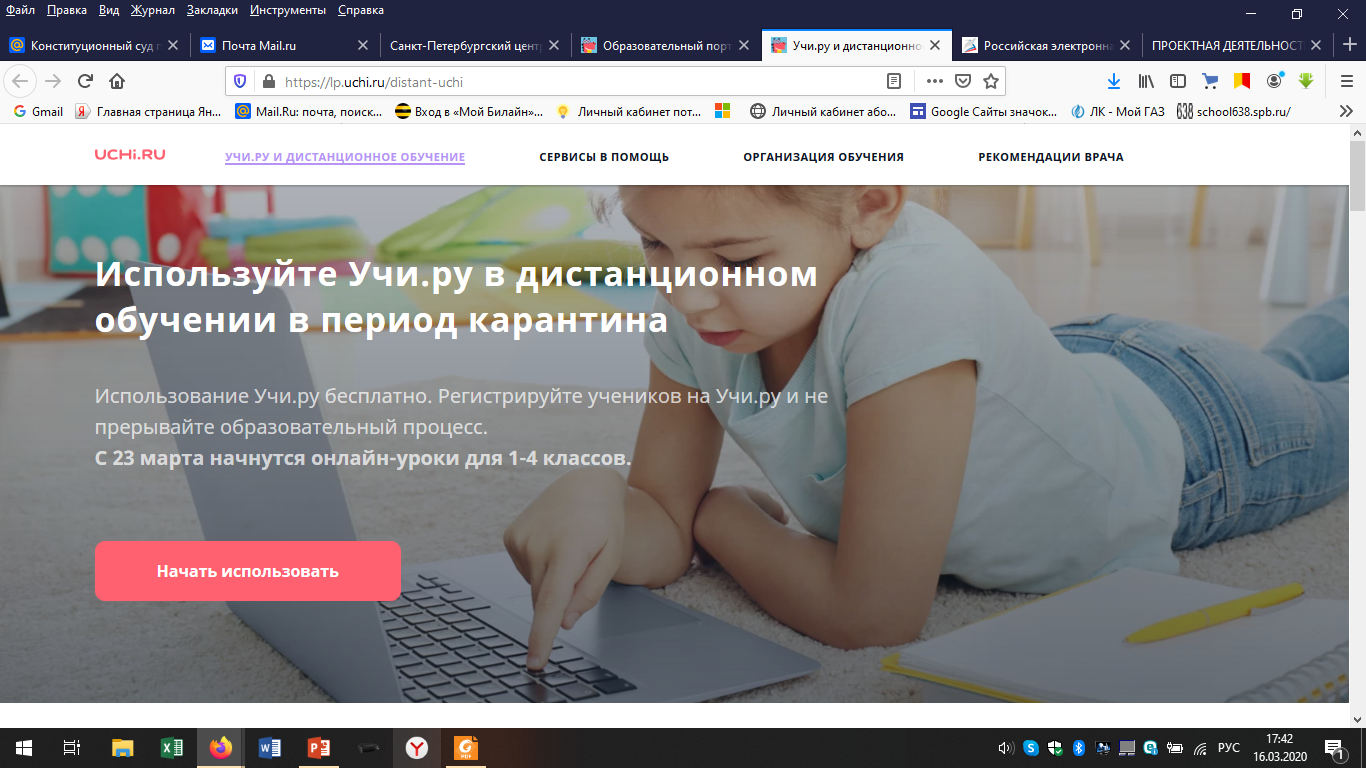 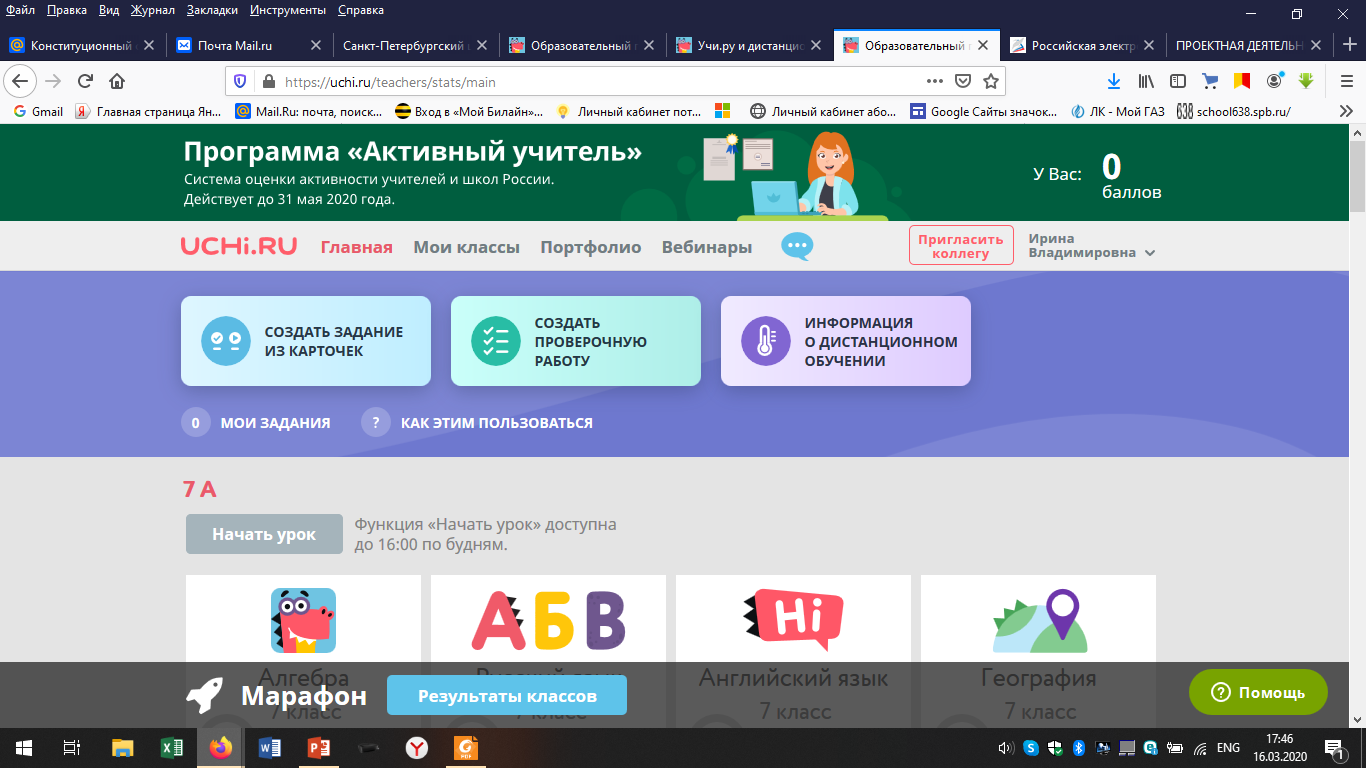 https://uchi.ru/teachers/stats/main
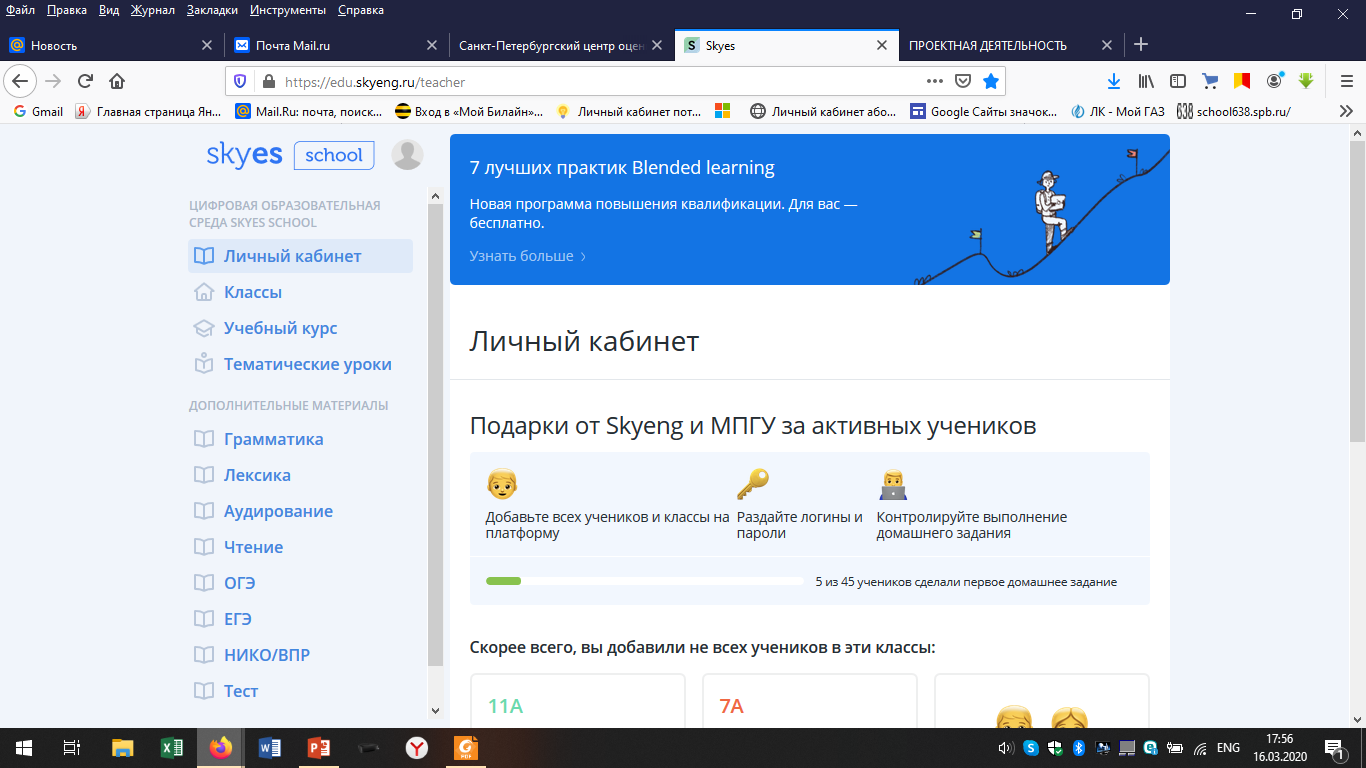 https://edu.skyeng.ru/teacher
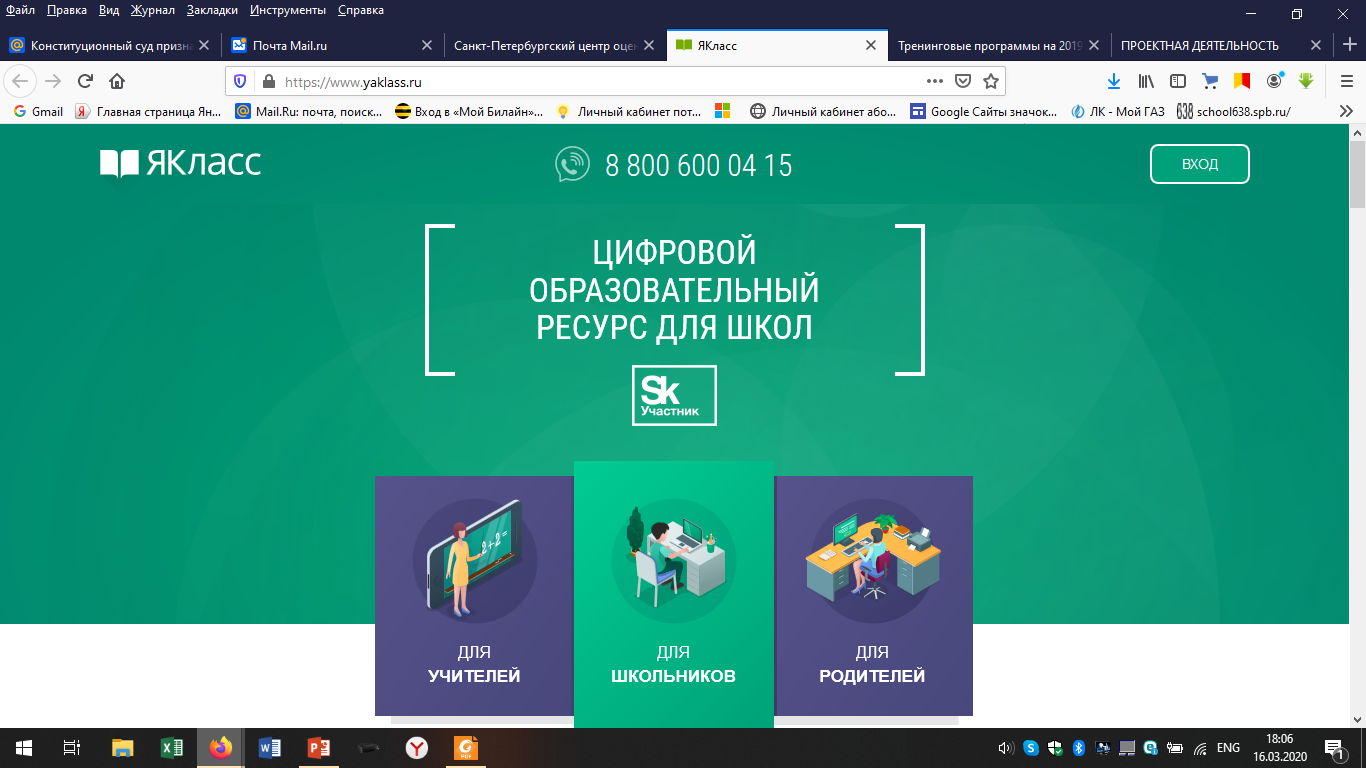 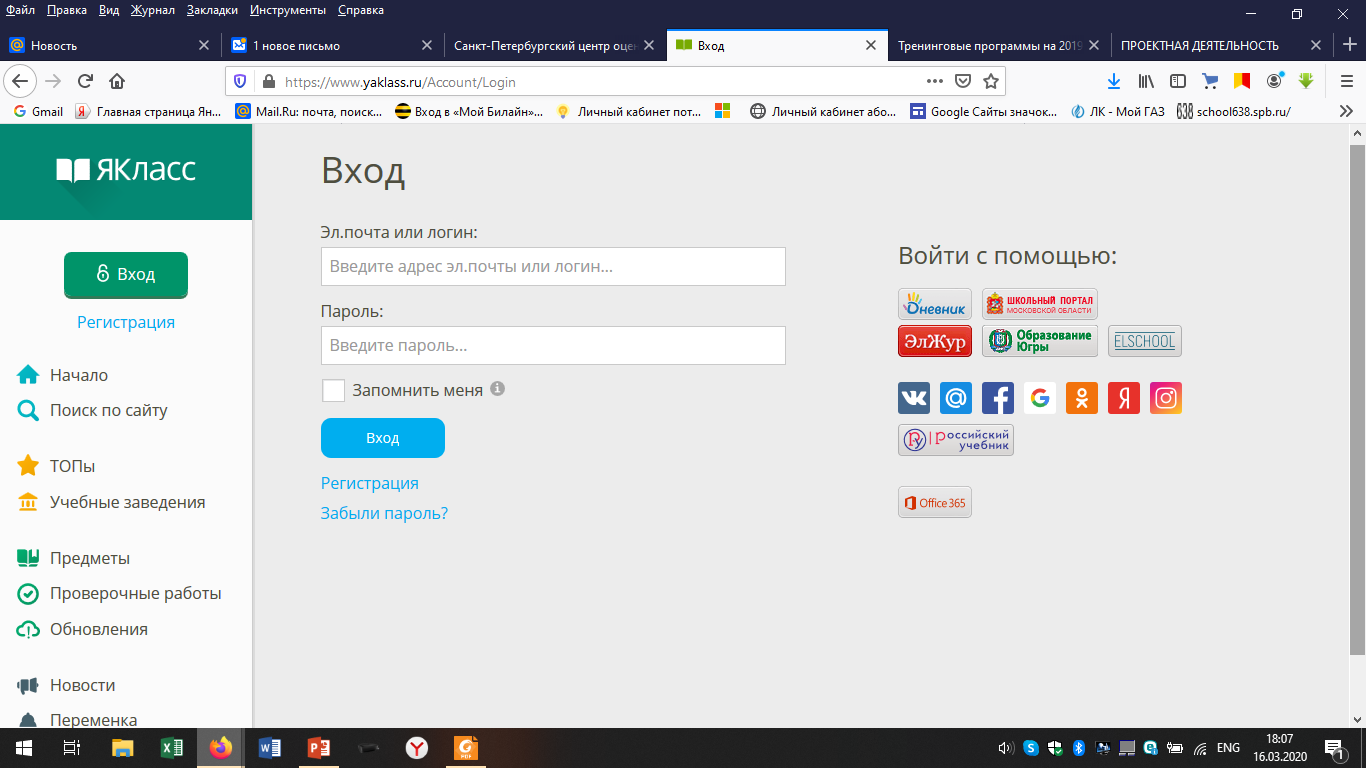 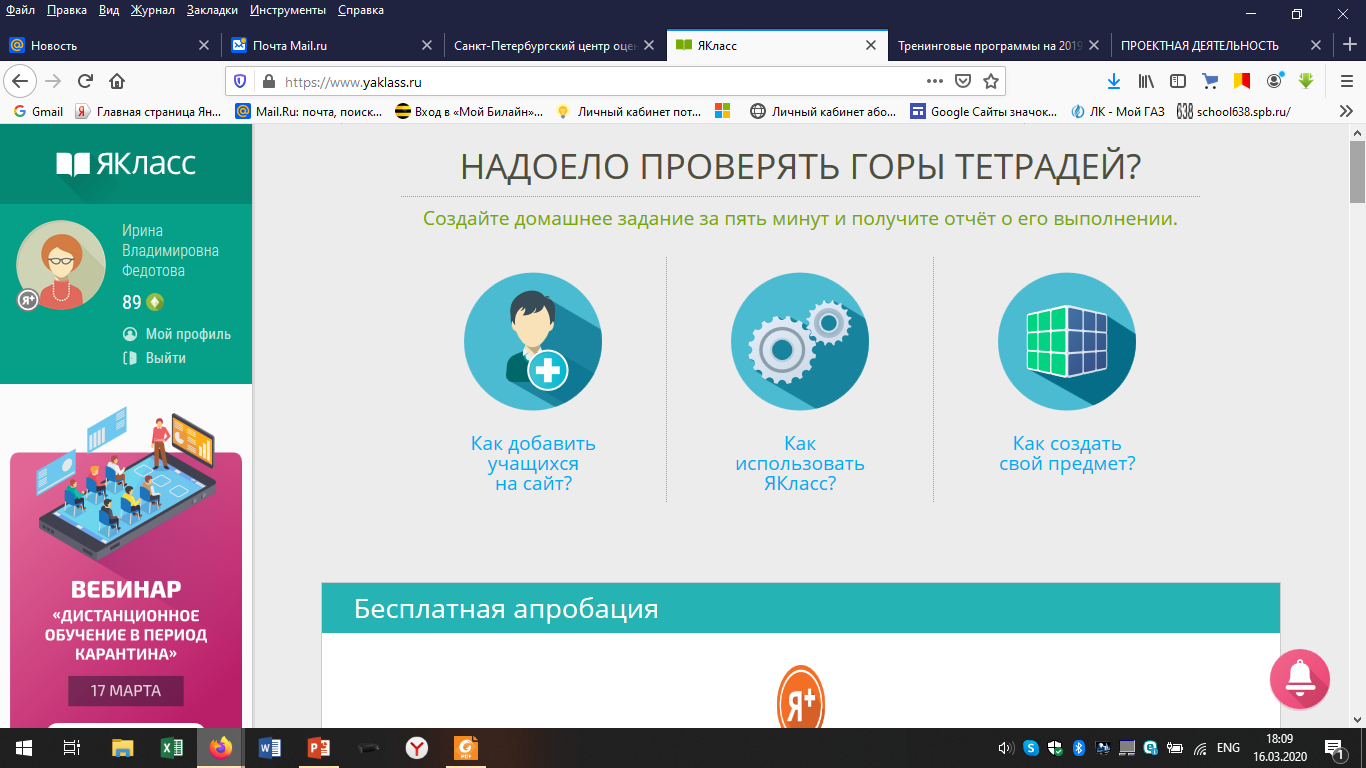 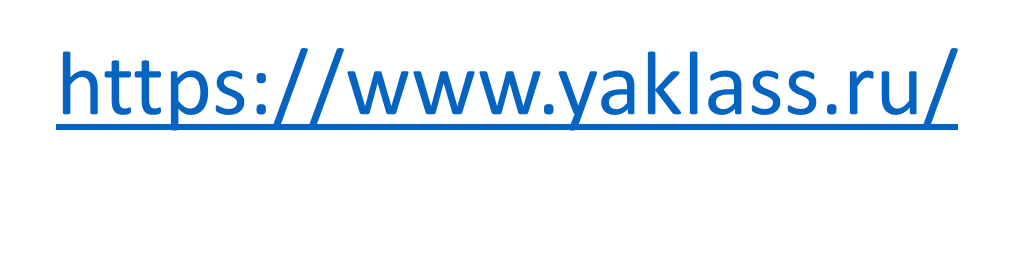 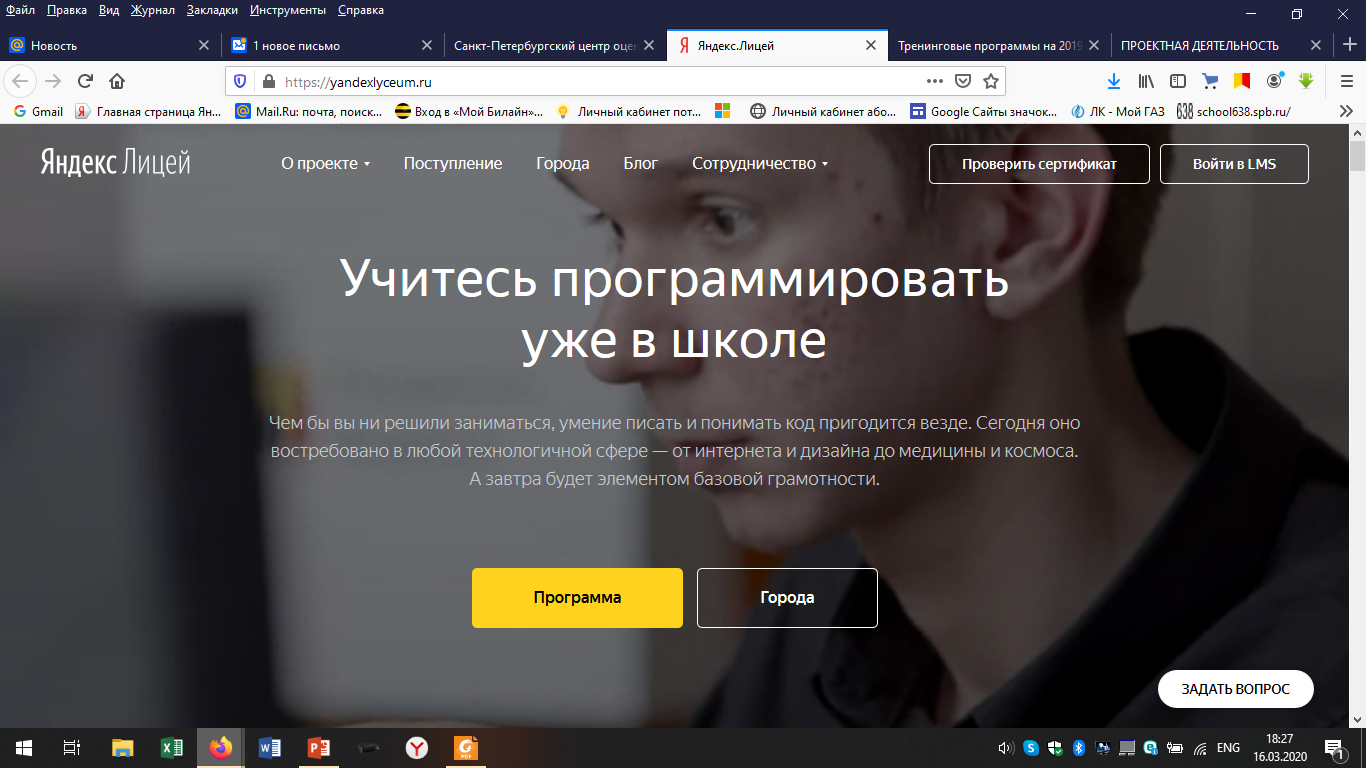 https://yandexlyceum.ru/